Equations: Eliminating variables from both sides
True/false
Reflect
Your Turn
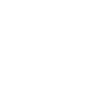 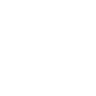 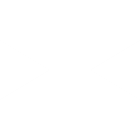 For more videos visit mrbartonmaths.com/videos
Rule
How would you balance both sides?
@mathsmrgordon
How would you balance both sides?
@mathsmrgordon
Your Turn
@mathsmrgordon
Your Turn
@mathsmrgordon